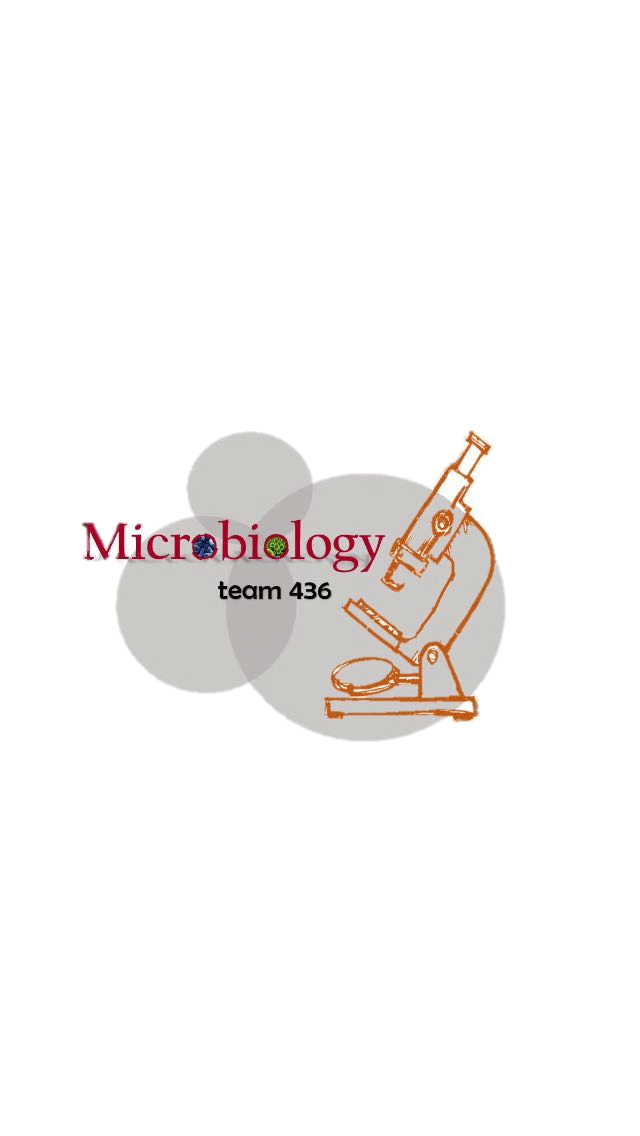 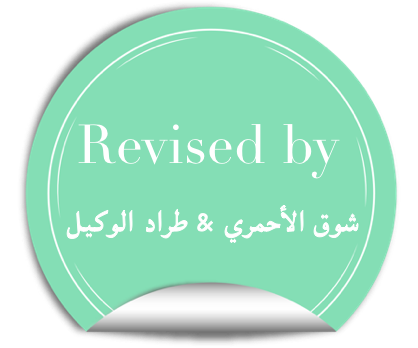 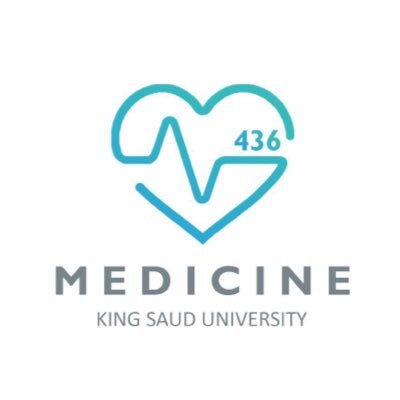 Lecture : management of UTI
important
Extra notes
Doctors notes
"لا حول ولا قوة إلا بالله العلي العظيم" وتقال هذه الجملة إذا داهم الإنسان أمر عظيم لا يستطيعه ، أو يصعب عليه القيام به .
Objectives:
1- Know the principal goal of management of urinary tract infection (UTI)
2- Understand that management of UTI depends on several factors .
3-Know that antibiotics are the main treatment of UTI.
4- Know the  management/treatment of different conditions of UTI ( cystitis, pyelonephritis, catheter associated UTI ,etc.)
Goal of Management of UTI
The principal goal of management of UTI is to eradicate* the offending organisms from the urinary bladder and tissues.
The main treatment of UTI is by antibiotics.
Choice of antibiotic depends on:
Whether infection is complicated or uncomplicated.
Whether infection is primary or recurrent.
Type of patient ( pregnant ,child , hospitalized or not, diabetic patient,…..etc)
Bacterial count.
Presence of symptoms.
When to consult the doctor ?
If symptoms persist
A change in symptoms  (fever or hematuria)
Pregnant women
More than 4 infections per year
Impaired immune system (such as diabetes)
Previous kidney infections (as pyelonephritis)
Structural abnormalities of urinary tract
History of infection with antibiotic resistant bacteria.
* نتخلص
You decide the treatment according to the situation of the patient not the organism
we have to treat the cause of relapsing then give the suitable antibiotic
Firs treat the acute case then give him prophylactic
Pyelonephritis:
1- Uncomplicated pyelonephritis
Patients with fever, chills and flank pain ,but they are healthy non-pregnant ,not nauseous or vomiting with no signs of kidney involvement.
Always collect urine for culture
Can be treated at home with oral antibiotics for 10-14 days with one of the followings: Cephalosporins : Ceftriaxone , Amoxicillin-Clavulanic acid , Aminoglycosides , Ciprofloxacin or TMP-SMX.
First dose may be given by injection
Avoid Nitrofurantion.
Always collect urine for culture , the urine culture may be obtained within one week of completion of therapy and again after 4 weeks.
A urine culture may be obtained  if the patient has persistent after 48-72 hrs or recurrent symptoms.
In male slides
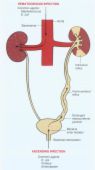 2-Moderate to sever pyelonephritis
Patients need hospitalization
Antibiotic given by IV route for 3-5 days until symptoms relieved for 24-48 hrs.
Ciprofloxacin or ceftriaxone for 10-14 days
If fever and back pain continue after 72 hrs of antibiotic, imaging tests indicated to exclude abscesses, obstruction or other abnormality.
3- Chronic pyelonephritis
Those patients need long-term antibiotic treatment even during periods when they have no symptoms.
Treatment of specific populations:
*If the culture is positive and the count is high and there are no symptoms although this should be treated, because in many cases it develops into Pyelonephritis and miscarriage
**Diabetic patients are immune compromised. So They may have infection but without any symptoms although this should be treated If the culture is positive.
Drug safety During pregnancy
Avoid Ceftriaxone on day before delivery
Avoid nitrofurantoin and trimethoprim (FA) in the first trimester can lead to birth defects 
Avoid near term and hemolytic anemia in G6PD deficiency (0.0004%) 
Sulfonamides should be avoided in the last days before delivery because they can increase the level of unbound bilirubin in the neonate
[Speaker Notes: Drug safety — Much of the information regarding the safe use of antibiotics during pregnancy was obtained decades ago, before pregnant women were excluded from drug studies because of concerns about risk to the fetus. Thus, there is little information about the safety of many newer antibiotics in pregnancy.
It is generally accepted that penicillins and cephalosporins (FDA category B) are safe in pregnancy. However, drugs with very high protein binding, such as ceftriaxone, may be inappropriate the day before parturition because of the possibility of bilirubin displacement and subsequent kernicterus.
Nitrofurantoin (FDA category B) and sulfonamides (FDA category B) have been associated with birth defects in a case control study [21]. These findings should be interpreted with caution as multiple comparisons involving small numbers of affected exposed infants may have led by chance to the observed small increase in odds ratios. The safest course is to avoid using nitrofurantoin in the first trimester if another antibiotic that is safe and effective is available. This is discussed further separately. (See "The initial prenatal assessment and routine prenatal care", section on 'Medication use'.)
Nitrofurantoin has also been reported to cause hemolytic anemia in the mother and fetus with G-6PD deficiency [22]. The risk of hemolytic anemia is estimated to be only 0.0004 percent of cases, but its use should be avoided near term for this reason [23,24].
Sulfonamides should be avoided in the last days before delivery because they can increase the level of unbound bilirubin in the neonate, although kernicterus related solely to in utero sulfonamide exposure has never been reported.
Trimethoprim (FDA category C) is generally avoided in the first trimester because it is a folic acid antagonist, has caused abnormal embryo development in experimental animals, and some case control studies have reported a possible association with a variety of birth defects [21]. However, it is not a proven teratogen in humans. Women are routinely prescribed folic acid supplementation during pregnancy; this may be particularly important in those who are taking trimethoprim. Additional evaluation of the safety of trimethoprim in human pregnancy is needed. The safest course is to avoid using trimethoprim in the first trimester if another antibiotic that is safe and effective is available.
Fosfomycin (FDA category B) is considered safe in pregnancy [25].
Fluoroquinolones (FDA category C) and tetracyclines (FDA category D) are contraindicated during pregnancy.
Use of antibiotics in pregnancy is discussed further separately. (See "The initial prenatal assessment and routine prenatal care", section on 'Medication use'.)]
Treatment of specific populations:
If you have a child with UTI it may be of a congenital disease so you have to investigate, if you neglect it, it can cause vesicoureteric reflux
Management of catheter-induced UTI:
Very common bacteria
Preventive measures important
Catheter should not be used unless absolutely necessary and they should be removed as soon as possible.
the catheter is a foreign body to the bladder.
Intermittent use of catheters
If catheter is required for long periods ,it is best to be used intermittently.(بشكل متقطع)
May be replaced every 2 weeks to reduce risk of infection and irrigating(غسل / ري / شطف) bladder with antibiotics between replacements.*
Daily hygiene and use of closed system to prevent infection.
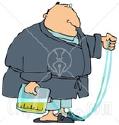 *يفضل في استعمال الكاثتر اننا نبدله بين فترة وفترة بحيث ما يطول ويسبب انفكشن ، ولما يحين وقت التبديل نسوي زي الشطف للمثانة بسائل معقم يحتوي على مضادات حيوية
Catheter induced infections:
Catheterized patients who develop UTI with symptoms or at risk for sepsis should be treated for each episode with antibiotics and catheter should be removed, if possible.
Associated organisms are constantly changing. ولما نأخذ عينة من البول عشان الكلتشر ناخذها من المثانة مباشرة وليس من كيس القسطرة 
May be multiple species of bacteria.
Antibiotic use for prophylaxis is rarely recommended (in Catheterized patients) since high bacterial counts present and patients do not develop symptomatic UTI.تزيد مقاومة البكتيريا
Antibiotic therapy has little benefit if the catheter is to remain in place for long period.
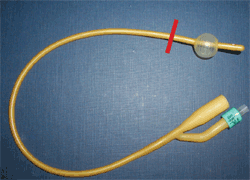 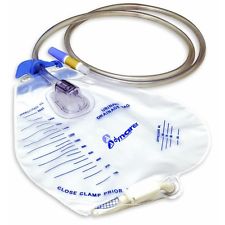 Extra notes from males lecture
FDA pregnancy categories:
Category A
Adequate and well-controlled studies have failed to demonstrate a risk to the fetus in the first trimester of pregnancy (and there is no evidence of risk in later trimesters).
Category B
Animal reproduction studies have failed to demonstrate a risk to the fetus and there are no adequate and well-controlled studies in pregnant women.
Category C
Animal reproduction studies have shown an adverse effect on the fetus and there are no adequate and well-controlled studies in humans, but potential benefits may warrant use of the drug in pregnant women despite potential risks.
Category D
There is positive evidence of human fetal risk based on adverse reaction data from investigational or marketing experience or studies in humans, but potential benefits may warrant use of the drug in pregnant women despite potential risks.
Category X
Studies in animals or humans have demonstrated fetal abnormalities and/or there is positive evidence of human fetal risk based on adverse reaction data from investigational or marketing experience, and the risks involved in use of the drug in pregnant women clearly outweigh potential benefits.
Summary
The treatment of UTI depends on many factors affecting the condition. Your choice of antibiotic depends completely upon your understanding, managing and diagnosing of the disease for that each induvial will be treated differently.
Asymptomatic Bacteriuria is only treated in these cases: 
Kidney transplant, Pregnant women and patients going for cystoscopy.
Urinary catheters are not something you will do unless it is necessary for that it induces the UTI highly. You use when a patient can’t pass urine or when delicate urinary measures' are required. 
The associated organisms are constantly changing.
When a UTI patient must see a doctor during the course of disease?
Pregnant women. 
Structural abnormalities.
How to know if this infection will relapse?
When the treatment failed, structural abnormalities or abscesses.
Summary
Notes: 
Any uncomplicated UTI has a low risk of a recurrence. 
Fluoroquinolone shouldn’t be given to women or children.
If other antibiotics are resistant then the first choice becomes Fluoroquinolone.
Moderate to severe Pyelonephritis needs HOSPITALIZATION. 
If a man is complaining from Urethritis, we must test him for the presence of any sexual transmitted diseases. 
VUR* can lead to pyelonephritis and kidney damage. Common in kids with UTI.
*Vesicoureteral reflux.
-فيه ملف وورد أيضا ملخص فيه الأدوية اللي ذكرت في هذه المحاضرة من أعداد زميلتنا اللولو الصليهم جزاها الله خير
- و شكراً لتيم 435 جزاكم الله خير
Test yourself!
1) A patient is complaining from cystitis for three months. To choose the antibiotic, you must know which of the following:
A)Bacterial count.
B)The age of patient. 
C)GFR
D)A&B

2)A sample of urine was taken from a 6 years old female patient having a Urethritis and on microscope there was a feature led you to this conclusion “This is a relapsing infection”. What could it be?
A)High WBC count.
B)Abscesses.
C)Red blood cells.
D)C&B. 

3)One of the following is contradicted with pregnant women:
A)Quinolones
B)Amoxicillin
C)Losartan
D)Nitrofurantoin
4)A 3 years old boy came to the ER complaining of severe back pain and painful urination with blood. The boy was given Cephalexin but he developed a bacterial resistant. Which of the following drugs will be given to him for treatment:
A)TMP-SMX
B)Quinolones
C)Gentamicin
D)Suprax

5)A young married man was diagnosed with urethritis. To complete your diagnoses what you have to do next?
A)Test him for any sexual transmitted diseases. 
B)Urine sample.
C)Look for abscesses.
D)Nothing should be done.
1- D
2- B
3- A 
4- C
5- A
GOOD LUCK!
MICROBIOLOGY TEAM:
Hamad Alkhudhairy (leader)
Talal Alhuqayl
Shrooq Alsomali (leader)
Ghadah Almazrou
Shatha Alghaihb
Hayfaa Alshaalan 
Aseel Badukhon
The Editing File
We are waiting for your feedback
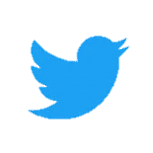 @microbio436
436microbiologyteam@gmail.com